Презентация 
к урокам литературы
 по роману Ф.М.Достоевского
 «Бедные люди»
Автор: 
Исаковская Л.А.,
учитель русского языка и литературы
МАОУ СОШ №3 г.Кировград, 
Свердловской области
Роман Ф.М.Достоевского«Бедные люди»
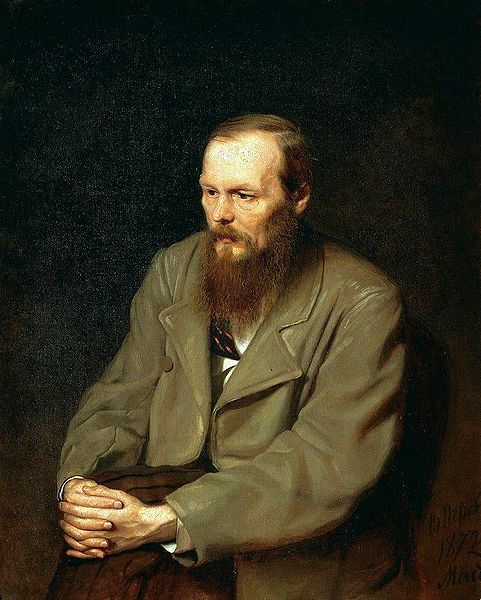 А любил он прежде всего живую человеческую душу во всем и везде, и верил он, что мы все род Божий, верил в бесконечную силу человеческой души, торжествующую над всяким внешним насилием и над всяким внутренним падением. 
                                      В.С.Соловьев
Влади́мир Серге́евич Соловьёв -  русский религиозный мыслитель, мистик, поэт, публицист, литературный критик; почётный академик Императорской Академии наук по разряду изящной словесности (1900)
Писатели о романе достоевского
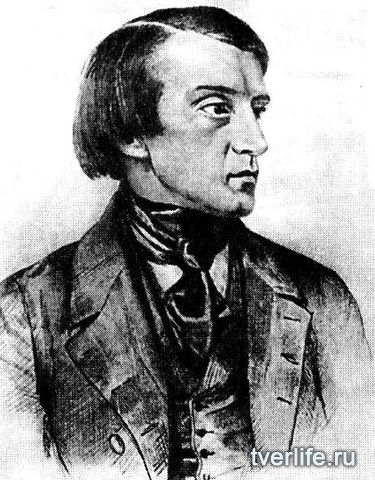 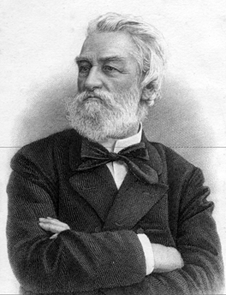 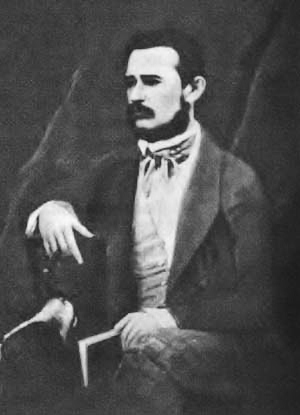 «Достоевский по преимуществу поэт психологический. Для него  самое общество интересно по влиянию его на личность индивидуума…»
                           В.Н.Майков
«Первая попытка у нас социального романа»

В.Г.Белинский
«Новый Гоголь явился»
             Д.В.Григорович
Виссарио́н Григо́рьевич Бели́нский -  русский мыслитель, писатель, литературный критик,  публицист, философ
Дми́трий Васи́льевич Григоро́вич - русский писатель XlX века
Валериа́н Никола́евич Ма́йков -  российский литературный критик и публицист
Социальный роман
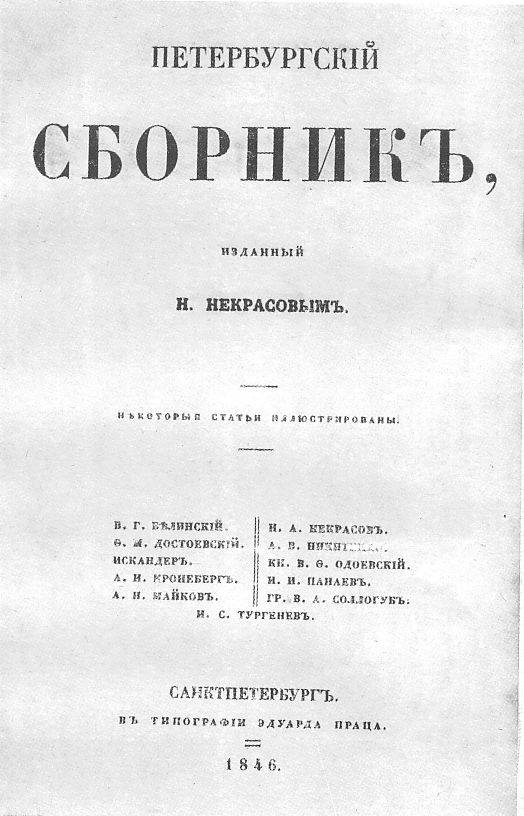 Полемическое  заострение вопроса о сословном неравенстве,  показ людей обречённых, придавленных гнётом зависимости и унижений, но сложных, полных внутренней душевной деликатности, преисполненных чувством собственного достоинства
Титульный лист «Петербургского сборника» (1846), где впервые был опубликован роман «Бедные люди»
Жанр романа
Эпистолярный роман или роман в письмах — цикл писем одного или нескольких героев этого романа, роман переживаний.
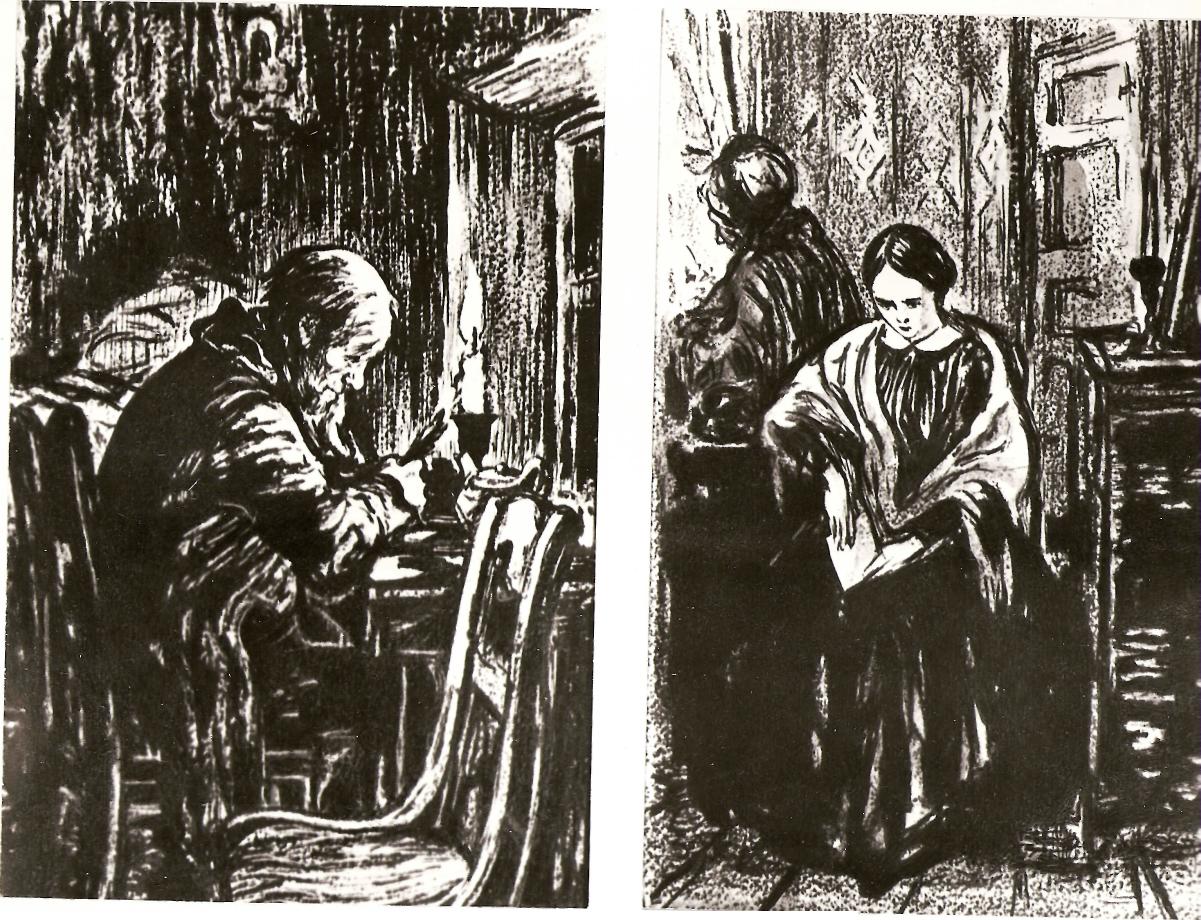 В письмах выражаются душевные переживания героев, отражена их внутренняя эволюция.
_____________________________________
Почему автор выбрал именно этот жанр ?
Герои романа
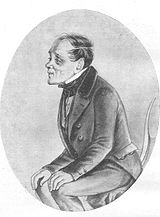 55 писем всего, из них – 31 – написал Макар, 24 – Варя. Весь роман – с 8 апреля по 30 сентября. Пишут друг другу письма, хотя живут в одном дворе, даже видят друг друга в окно.
Варенька Добросёлова
(Добро – дар)
Макар Девушкин мягкосердечный, скромный человек
____________________________________________________________________
         Почему переписываются ?
Условия жизни героев
«трущобы»
«шум, крик, гвалт»
«Ноев ковчег… с гнилым, остро-услащенным запахом»
«у нас чижики так и мрут»
«ветошки развешаны, грязь, сор, запах дурной»

___________________________________________
       В каких условиях живут герои ?
Люди, с которыми встречаются герои
Судьба Горшковых
Студент Покровский и его отец
Мальчик, дети, шарманщик

________________________________________
1.Как живут люди, окружающие героев?
2.Какие чувства вызывают эти люди в героях?
Петербург. Пейзаж
Задание :
1.найти описание природы, Петербурга, 
2.обратить внимание на то, какие цвета использует Достоевский. С какой целью?
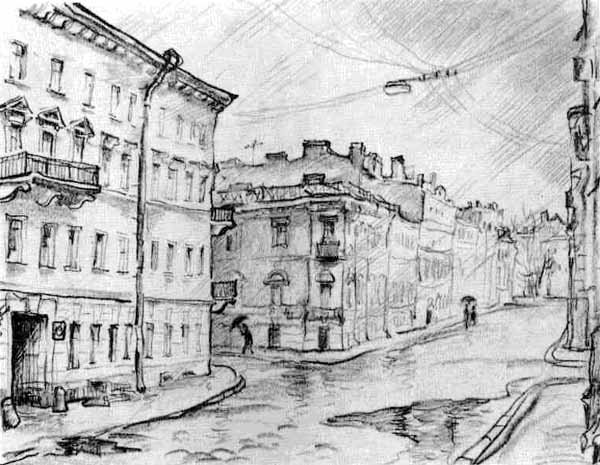 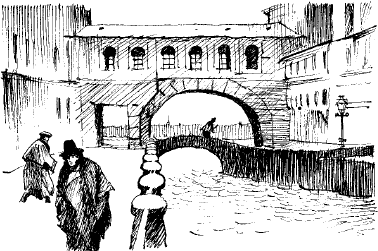 Круг чтения героев
«Повести Белкина»  А.С.Пушкина
«Шинель» Н.В.Гоголя


_______________________________________
1. Что объединяет эти произведения?
2.  Почему  герой воспринимает эти   произведения по-разному?
Макар Девушкин –               «маленький человек»
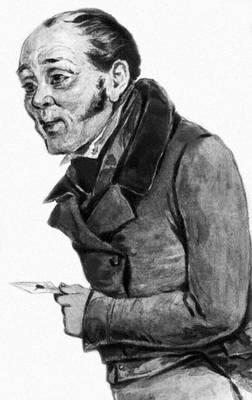 «…я смирный человек, потому что я маленький человек» 


_________________________
 Приведите доказательства
Черты «маленького человека» в образе Макара Девушкина
Низкое, бедственное, подчиненное социальное положение
Страдание от сознания своей слабости  и ошибок
Неразвитость личности
Острота жизненных переживаний
Осознание себя «маленьким человеком» и стремление утвердить свое право на жизнь
Средства создания образа                     Макара Девушкина
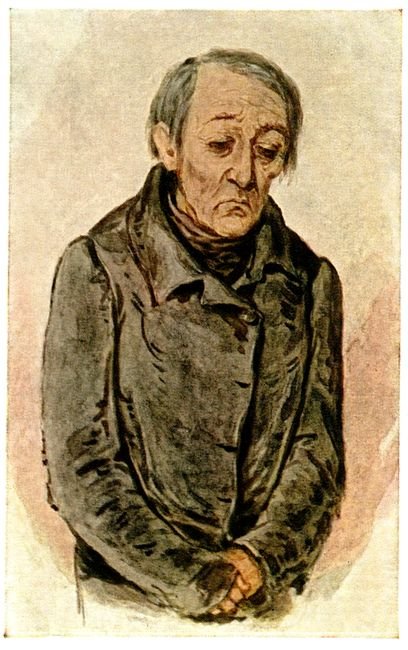 1. Имя героя
2. Речь
3. Поступки
4. Отношение к людям
5. Внутренний мир
___________________
Приведите примеры
Новаторство Достоевского в  изображении «маленького человека»
Мечты Макара Девушкина не ограничиваются удобствами быта: он мечтает о любви и литературном успехе
Не изолирован от общения с людьми, сочувствует окружающим его «бедным людям»
У героя богатый духовный мир и чувство собственного достоинства
«В Макаре Девушкине много прекрасного, благородного и «святого», уцелевшего посреди господствующего кошмара жизни»
                                                                                                                     В.Г.Белинский
Каков смысл названия романа?
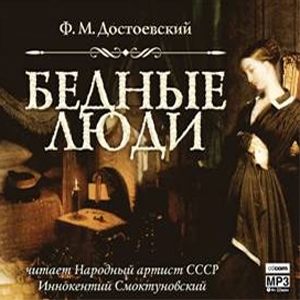 ___________________________________
             Домашнее задание